Limited Access Highway (Freeway)
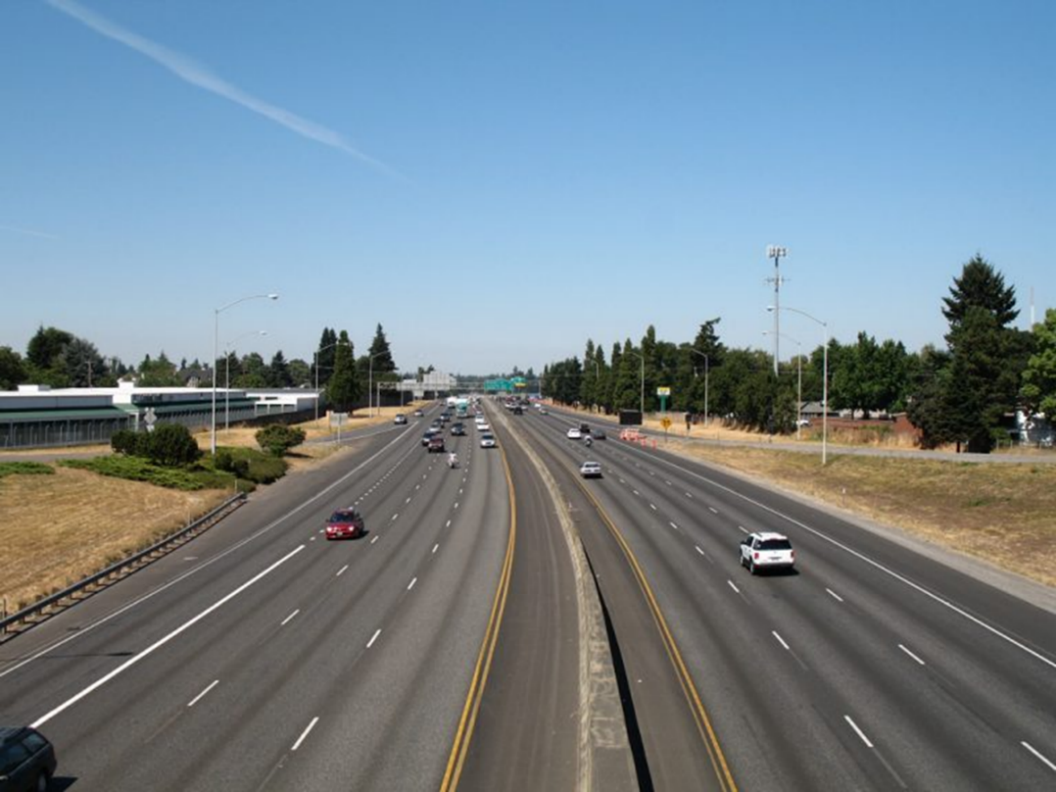 [Speaker Notes: All roads open to public use are highways’
The roads that have limited access are called freeways]
Freeways
-  High speed (up to 70 mph)
-  Usually divided by some type of barrier
-  Multiple lanes
-  Only for motorized vehicles
-  Wide shoulders provide escape paths
-  Signs help drivers plan well ahead
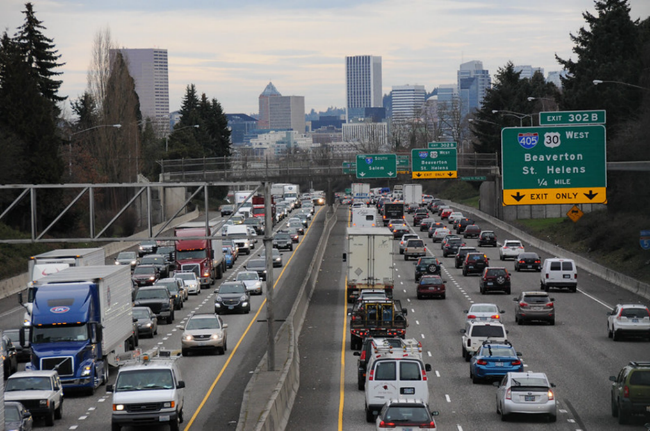 Guide Signs
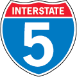 North & South Roadways-Odd Numbered
East & West Roadways-Even Numbered
Mile markers start at 1 at southern and westerly borders
Exit numbers coincide with mile markers
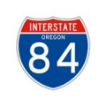 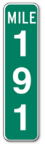 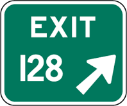 Different from city driving
- No intersections
- No cross traffic or railroads
- No stopping or parking
- No pedestrians
- Limited access
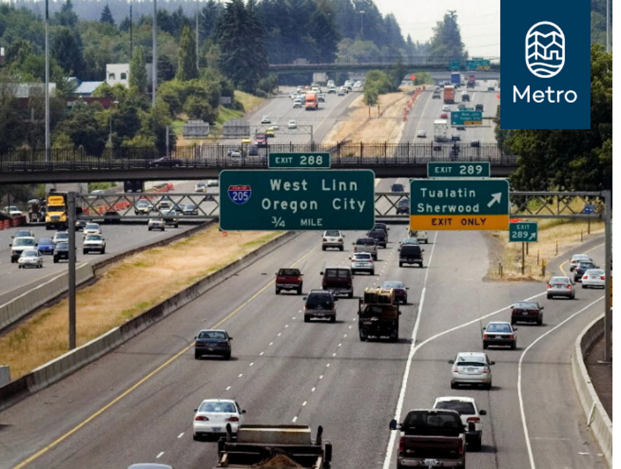 Entrance Ramps with Lights
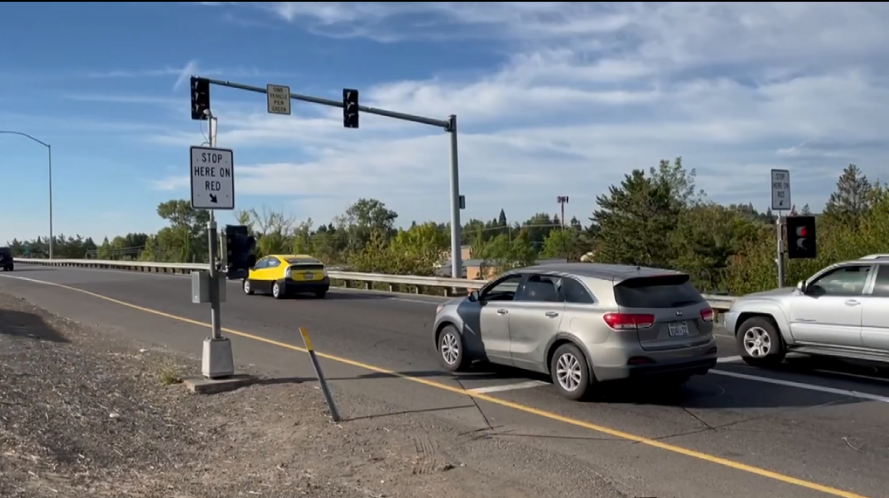 [Speaker Notes: 1 car per green]
Entrance Ramps with Lights
Signs Give Us Information
[Speaker Notes: Travel time
Lane use
Closures
Delays]
Signs Help Us Prepare
[Speaker Notes: Be in the correct lane early]
Entering
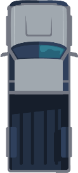 - - - - - - - - - - - - - - - - - - - - - - - - - - - - - - - - - - - - - - - - - - - - - - - - - - - -

- - - - - - - - - - - - - - - - - - - - - - - - - - - - - - - - - - - - - - - - - - - - - - - - - - - - -
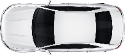 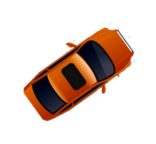 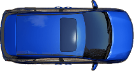 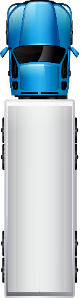 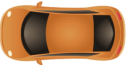 Merge Area
Acceleration Area
Entry Ramp
- - - - - - - - - - - - - - - - - - - - - - - - - - - - - - - - - - - - - - - - - - - - - - - - - - - -

- - - - - - - - - - - - - - - - - - - - - - - - - - - - - - - - - - - - - - - - - - - - - - - - - - - -

-------------------------------------------------------------------------------------------------
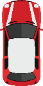 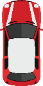 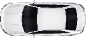 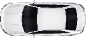 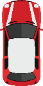 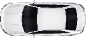 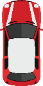 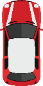 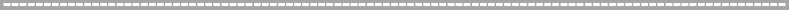 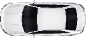 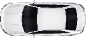 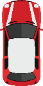 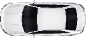 Acceleration/Deceleration Lane
Weave Lane
Entering the Freeway- Video Link
[Speaker Notes: This is from R2 so make sure you point out the use of “Zone” rather than the terms “Space” or “Area” we are using in R3]
Lane Use
- - - - - - - - - - - - - - - - - - - - - - - - - - - - - - - - - - - - - - - - - - - - - - - - - - - -

- - - - - - - - - - - - - - - - - - - - - - - - - - - - - - - - - - - - - - - - - - - - - - - - - - - -

-------------------------------------------------------------------------------------------------
Left Lane: HOV and Passing
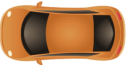 Center Lane: Through Traffic
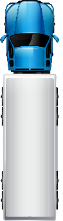 Right Lane: Enter, Exit and Slower Moving Traffic
[Speaker Notes: High Occupancy Vehicle (HOV)]
Pavement Markings
Exiting
[Speaker Notes: Plan ahead
Be in the correct lane
Maintain speed]
- - - - - - - - - - - - - - - - - - - - - - - - - - - - - - - - - - - - - - - - - - - - - - - - - - - -

- - - - - - - - - - - - - - - - - - - - - - - - - - - - - - - - - - - - - - - - - - - - - - - - - - - -
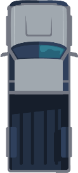 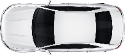 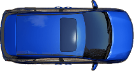 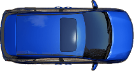 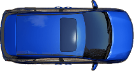 Exiting
Exiting the Freeway- Video Link